3 cosas que debe saber en su primer trimestre
Introduzca la fecha y hora
Inserte el logo de la organización
[Speaker Notes: ¡Bienvenida! El día de hoy estaremos reunidas durante un breve periodo de tiempo para conocer información sobre el primer trimestre del embarazo. Si usted o alguien que conoce está embarazada, es evidente que hay mucha información disponible a su disposición. Es por ello que la Red de Salud Maternal del Condado de San Bernardino trabajó conjuntamente con expertos en la materia del Condado de San Bernardino para discutir las tres cosas más importantes que las familias necesitan saber durante el primer embarazo y los recursos disponibles para brindarle apoyo a usted y a su familia. Dicha información ha sido empleada para realizar la presentación de hoy.]
Le damos la bienvenida
Introduzca la foto del presentador
Introduzca el nombre del presentador
Introduzca la organización
Introduzca el logo
[Speaker Notes: Mi nombre es [INTRODUZCA SU NOMBRE], represento a [INTRODUZCA LA ORGANIZACIÓN] y he trabajado en colaboración con la Red de Salud Maternal para brindarles esta información el día de hoy. 

[INTRODUZCA CUALQUIER ANTECEDENTE QUE CONSIDERE ÚTIL PARA QUE LOS PARTICIPANTES ENTIENDAN MÁS SOBRE USTED]

SI EL TIEMPO NOS LO PERMITE – 
Me gustaría que todos en esta habitación volteen a ver a la persona que está sentada a su lado y se presenten, comentándoles también sus expectativas con respecto a la presentación de hoy (de ser una presentación virtual, haga que sus participantes se presenten a través del chat).]
Al final de nuestro tiempo juntos, usted habrá aprendido sobre...
Cómo ponerse en contacto con proveedores.
Dónde obtener información. 
Cómo abogar por sus necesidades.
Introduzca el logo de la organización
[Speaker Notes: Los expertos locales en el tema identificaron las tres cosas más importantes para ayudar a las familias a vivir el embarazo por primera vez. Entre estos expertos se encuentran los siguientes:
Mom & Dad Project.
El Sol Neighborhood Educational Center.

Esperamos que, para el final de esta presentación, usted haya aprendido: 
Cómo ponerse en contacto con proveedores.
Dónde obtener información.
Cómo abogar por sus necesidades.

Hemos estructurado nuestro tiempo juntos para compartirle un poco de información, luego conversará con otra participante sobre lo que ha aprendido. Por último, concluiremos nuestro tiempo juntos al brindarle a los participantes la oportunidad de hacer preguntas. 

¿Existe alguna pregunta antes de comenzar?]
Primer trimestre
3 cosas que necesita saber
A dónde acudir, qué aprender y cómo abogar por sus necesidades
[Speaker Notes: Existe mucha información para apoyar a las familias en su primer trimestre pero, en esta presentación, hemos sintetizado los tres puntos principales que los expertos del tema coinciden que son las cosas más importantes que las familias deben saber en el primer embarazo, incluyendo:

Cómo ponerse en contacto con proveedores.
Dónde obtener información.
Cómo abogar por sus necesidades.

Tras nuestro análisis sobre estos tres puntos, les brindaré ciertos recursos a dónde acudir en caso de necesitar apoyo.]
Manténgase conectada
En cuanto sepa que está embarazada, póngase inmediatamente en contacto con un proveedor de atención médica.  
Proveedor de atención primaria 
	(Ginecólogo, partera, doula)
Trabajador comunitario de la salud
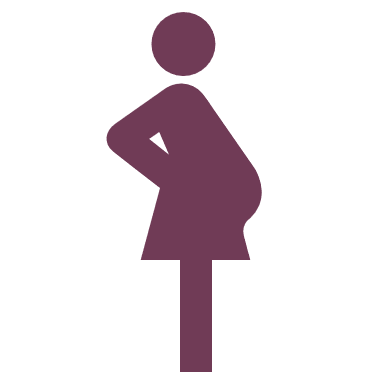 Inserte el logo
[Speaker Notes: En cuanto sepa que está embarazada, su primera prioridad debe ser ponerse en contacto con un proveedor de atención primaria. Entre los proveedores de atención primaria se encuentran los ginecólogos, las parteras y las doulas; todos estos profesionales pueden apoyarla a usted y a su familia durante y después del parto. Un proveedor de atención primaria se ocupará principalmente de su salud física y mental así como de la salud de su hijo, pero también puede ayudarle a ponerse en contacto con otros proveedores cercanos que puedan atender sus otras necesidades. 

Además de un proveedor de atención sanitaria primaria, debe ponerse en contacto con un trabajador comunitario de la salud que pueda ayudarle a acceder a los servicios de apoyo para usted y su familia durante y después del embarazo. No se puede saber lo que no se sabe y es posible que no conozca todos los recursos disponibles de apoyo para usted y su familia. Es por ello que los expertos en la materia le recomiendan acudir a los trabajadores comunitarios de la salud para que puedan trabajar con usted para 1) identificar sus necesidades y 2) ponerla en contacto con los servicios.]
Manténgase informada
Hay recursos educativos disponibles para brindarle ayuda con: 
El parto 
La lactancia 
Apoyo entre pares
Derechos del paciente
Pídale a su médico que le informe sobre las clases educativas y los grupos de ayuda entre pares cercanos a usted
Inserte el logo
[Speaker Notes: Puede ser difícil abogar por sus necesidades cuando siente que no tiene toda la información necesaria. Por lo tanto, es fundamental que se familiarice con las clases prenatales en el primer trimestre para poder empezar a explorar cuáles son sus necesidades. Su proveedor de atención primaria podrá ponerla en contacto con clases educativas y proporcionarle materiales que la ayuden a comprender sus necesidades y a mejorar la comunicación con su proveedor. 

A continuación, los expertos en la materia han identificado las áreas más importantes que deben conocerse durante el primer trimestre de embarazo: 
Clases de parto | Las clases de parto le ofrecen educación sobre las necesidades físicas y emocionales que tendrá durante su embarazo y le ayudarán a prepararse para el parto de su hijo. 
Asesoría de lactancia | Acudir a un especialista de lactancia antes del parto le permitirá informarse sobre la importancia de la lactancia materna y asegurarse de poder contar con el apoyo de un profesional después del parto. 
Grupos de apoyo entre pares | Los grupos de apoyo entre pares ofrecen la posibilidad de relacionarse con otros padres que se encuentran en una fase similar del embarazo y aprender de ellos.
Derechos del paciente | Conocer sus derechos es muy importante y le ayudará a sentirse capaz de abogar por usted y por su bebé antes, durante y después del parto. 

Los expertos en la materia quieren que usted sepa que debido a que el Condado de San Bernardino es grande, puede ser difícil encontrar un proveedor cercano a usted y a veces estos pueden estar demasiado ocupados para atenderla inmediatamente. Debido a esto, el acceso a estos recursos en su primer trimestre le ayudará a asegurar que tenga el apoyo y la educación que necesita para un embarazo saludable.]
Abogue
Exprese sus preocupaciones a su proveedor de atención primaria
Haga preguntas
Conozca sus derechos
[Speaker Notes: Este proceso es cíclico, lo que significa que a lo largo del embarazo y después del parto, a menudo podrá acceder a nuevos servicios, aprender algo nuevo y luego tener que abogar por sus necesidades o las de su hijo. Es posible que necesite acceder a nuevos servicios para apoyar la aparición de nuevas necesidades de las que no era consciente previamente. Es un proceso natural pero el ser capaz de abogar eficazmente por sí misma al hablar con los proveedores es crucial y le ayudará a conseguir la atención que necesita (y no solo lo que alguien puede pensar que necesita). 
Los expertos en la materia le recomiendan: 
Comunicarse regularmente con sus proveedores y expresar cualquier preocupación que pueda tener
Hacer todas las preguntas que tenga a su proveedor, ¡ninguna pregunta es tonta!
Conocer sus derechos: saber que tiene derecho a hacer preguntas, a obtener una segunda opinión, a rechazar la atención, etc.]
Recursos de apoyo
[Speaker Notes: Los recursos de apoyo disponibles para usted y su familia varían según el lugar del Condado de San Bernardino en el que viva. Los expertos en la materia han proporcionado algunos recursos que pueden apoyarla a usted y a su familia a ponerse en contacto con un proveedor y le recomiendan identificar y conectarse con uno tan pronto como sepa que está embarazada. 

El Sol Neighborhood Education Center:  Desde 1991, El Sol Neighborhood Educational Center (El Sol) ha prestado servicios a las comunidades vulnerables de Inland Empire, California, haciendo hincapié en los hispanohablantes monolingües, inmigrantes y residentes con un dominio limitado del inglés. Los programas disponibles a través de El Sol incluyen visitas a domicilio, educación infantil y actividades de preparación para la escuela, apoyos para la alfabetización financiera y el desarrollo de la fuerza de trabajo, asistencia en materia de vivienda y servicios para casos de agresión doméstica y sexual.

The Mom and Dad Project: The Mom & Dad Project es el Único Centro de Educación y Recursos para Padres de Big Bear Valley. Ofrecen una amplia variedad de clases para los padres y tutores que crían a los niños desde el nacimiento hasta los 18 años de edad para incluir clases de parto, de crianza, de disciplina efectiva, campamento de iniciación para los nuevos padres, salud dental, WIC, jugar y aprender actividades y servicios de alfabetización.

2-1-1 también es un buen recurso para saber qué programas de apoyo hay cerca de su hogar.]
Primer trimestre
Conversemos…
[Speaker Notes: Ahora que hemos revisado las tres cosas más importantes que los expertos del tema quieren que conozca sobre el primer trimestre de embarazo, debatamos lo que aprendimos y consideremos cómo esta información aplica a sus necesidades particulares.]
Piense – Participe – Comparta
¿Cuál es el recurso comunitario que ya ha empleado durante su embarazo?
o
¿Qué información de la aprendida hoy piensa investigar?
[Speaker Notes: Hoy van a formar pareja con otra persona. Les pedimos que se tomen un minuto cada una para compartir un recurso comunitario que hayan utilizado durante su embarazo. Si aún no han hecho uso de ninguno (además de esta presentación), por favor compartan el recurso que les interesa debido a la información que han aprendido hoy. 

Puede considerar apoyarse en su experiencia personal con un embarazo anterior o actual (si lo tiene) y compartir algo que haya aprovechado o un área en la que haya abogado con éxito por usted o un familiar.]
Discusión grupal
¿Hubo algo de lo que haya aprendido hoy que sea nuevo o que le sorprendiera?
[Speaker Notes: ¡Muy bien! Volvamos a reunirnos como grupo y conversemos brevemente sobre lo aprendido el día de hoy. ¿Hubo algo de lo que haya aprendido que le sorprendiera?]
Reflexión personal
¿A quién recurriría si necesitase ayuda para abogar por sus necesidades durante el embarazo?
[Speaker Notes: Antes de irse, quiero que se tome un momento para identificar al menos a una persona (puede ser un familiar, amigo o algún recurso de los que hemos hablado hoy) a la que recurriría si necesitase ayuda con respecto a su embarazo.]
Primer trimestre
¿Preguntas?
[Speaker Notes: Me encantaría conocer sus opiniones. Tenemos 5 minutos para preguntas. Siéntase en libertad de exponer su pregunta a todo el grupo y haré todo lo posible para responderle o la referiré a alguien que pueda hacerlo.]
¡Gracias!
Publicado en 2022. Para conocer más sobre la MHN, visite nuestra página web:
https://www.maternalhealthnetworksb.com
[Speaker Notes: ¡Gracias por pasar tiempo conmigo el día de hoy! 

Esta presentación fue desarrollada en colaboración con la Red de Salud Maternal del Condado de San Bernardino, una asociación comprometida con el apoyo a las familias antes, durante y después del embarazo. Si desea obtener más información acerca de la Red de Salud Maternal, visite su página web www.maternalhealthnetworksbc.com.]